Vrijwilligers in Mechelen
Overzicht
Vrijwilligers tijdens corona (Covid-19)

Toekomst vrijwilligers in Mechelen
Intro: Vrijwilligers Mechelen
Organisatie met ca. 1200 actieve vrijwilligers
Diverse diensten die werken met vrijwilligers
Daarnaast veel externe organisaties (met vrijwilligers) in en rond onze stad waar we mee samenwerken
Vlaams Steunpunt Vrijwilligerswerk
Intro: vrijwilligers en Sociaal Beleid
Aansturing eigen vrijwilligers
Campagnes m.b.t. vrijwilligers
Week van de vrijwilliger
Prijs van de vrijwilliger
Vrijwilligersbeurs 
Internationale dag van de vrijwilliger
Uitwerking vrijwilligersplatform
Uitwerking platform voor burenhulp
Vrijwilligersbeleid
Vrijwilligers tijdens corona
Vrijwilligers Covid-19
Week 9-15 maart crisiscommunicatie
Nood aan een gecoördineerde aanpak mbt vrijwilligers
Expertise vrijwilligers sociale cohesie (afdeling sociaal beleid)
13 maart: lockdown en stedelijk vrijwilligersplatform online (aanmelden vrijwilligers)
Vanaf 19 maart overgeschakeld naar gratis platform van aanbieder Give-a-day (Impact days of ‘Mechelen meld je aan’)
15 maart: formulier voor hulp online (mensen die hulp nodig hadden t.g.v. coronacrisis)
16 maart kaartjes burenhulp
Coördinatie vrijwilligers Covid-19
Afdeling Sociaal Beleid 
Oplijsting taken waar burgers bij kunnen helpen
Verdeling deeltaken onder de clusters Sociaal Beleid voor specifieke opvolging
Afstemming met Stro voor overzicht op andere directies. 
Contact andere afdelingen om samen te werken, aanbod uit te werken en te ondersteunen
Verloop tijdens Covid-19
Vrijwilligers aanmelden (wervingsformulier)
Vaak gesproken over HET vrijwilligersplatform
Hulpvragen verzamelen (noden)
Formulier voor hulp (rode button op de homepagina stad Mechelen)
Matching en verdeling vrijwilligers
Voortdurend bijsturen
Taken vrijwilligers – bij aanvang
Mondmaskers maken 
Huisdier uitlaten 
Boodschappen doen
Sociaal contact
Vrije tijd
Taken vrijwilligers – uitbreiding
Mondmasker maken (en schorten maken)
Huisdier uitlaten 
Boodschappen doen
Sociaal contact
Tekening maken/brieven schrijven
Muziek maken
Items verdelen (flyers, kaartjes, …)
Buddy’s voor leerlingen 
Zorg verlenen
ICT ondersteuning
Talent delen
Aanmeldingen vrijwilligers totaal
Eerste dagen via stedelijke platform: 205
Nadien via Give-a-day: 1108
Totaal: 1308
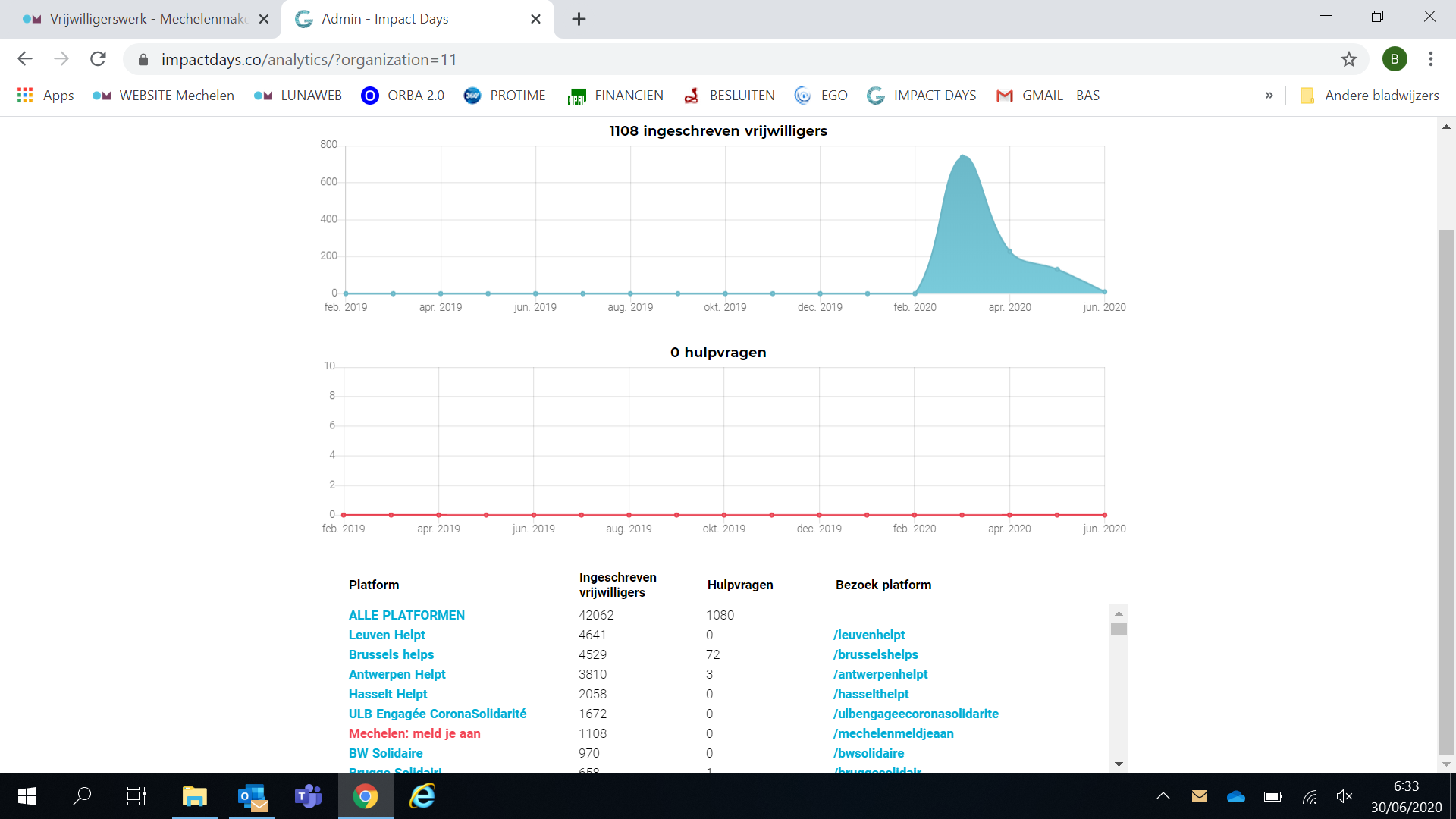 Aanmeldingen hulpvragen totaal
Aantal hulpvragen binnengekomen: 183
Rechtstreeks kunnen matchen met vrijwilliger: 75
Verdere opvolging door gespecialiseerde diensten (psychologische hulpverlening, maatschappelijk werk, zorgcoach, …): 84
Niet-corona gerelateerde zaken (hulp bij gras afdoen, fout telefoonnummer, dubbele aanvragen, …) : 24
Voorbeeld: Mondmaskerverdeling
Eerste bedeling: enkel 65+
10 mei: 75 zones met 49 vrijwilligers
16 mei: 50 zones met 50 vrijwilligers
Extra ronde op 20 mei: 12 zones met 12 vrijwilligers
Tweede bedeling: heel Mechelen
6 juni en 7 juni: 342 zones met 251 vrijwilligers
Afronding platform vrijwilligers
Geen aanmeldingen na 5 juni meer
30 juni 2020 – einde samenwerking Give-a-day
Mailing conform GDPR
Bedanking
Uitbreiding en overdracht hulpvragen
M-bassadeurs/0800 20 800/HVDM
Dispatching naar:
ID team voor professionele hulpverlening en welzijnsvragen nodig is
Sociale cohesie wanneer een vrijwilliger of een zorgzame buur geschikt is
[Speaker Notes: De vragen die binnenkomen bij loket Huis van de Mechelaar/0800 nummer/M-Bassadeurs worden daar gescreend. Gaat het over duidelijke kleine, afgebakende hulpvragen die door een vrijwilliger en/of buur kunnen opgepakt worden, komen ze rechtstreeks bij ons terecht. Gaat het over een welzijnsvraag/nood aan professionele hulp dan gaan ze door naar ID-team/Sociale Dienst.
De vragen die rechtsreeks binnenkomen bij ID-team komen naar ons als ze ingevuld kunnen worden door een vrijwilliger en/of buur.
 
Wij gaan een aantal voorbeelden doorsturen ter verduidelijking naar de M-Bassadeurs.
Mieke Matthijs zal oplijsten welke zorgvragen binnenkomen waar ze geen professioneel aanbod voor kunnen bieden (spontaan kwam naar boven boodschappen, huiswerkbegeleiding, babbels, ICT ondersteuning, …). Met ¾ van de vragen gaan ze wel zelf aan de slag. 
 
Zodra we binnenkort terug zorgvragen binnenkrijgen, zal duidelijk worden of we terug goed kunnen matchen met de beschikbare zorgzame buren.]
Conclusie
Grote solidariteit onder Mechelaars
Buren willen helpen, waar het kan, maar vooral in hun buurt
Sociaal contact nodig (eenzaamheid)
Diensten worden op elkaar afgestemd over werking met vrijwilligers
Vrijwilligers toekomst
Toekomst vrijwilligers
Platform voor burenhulp
Voortbouwend op solidariteit in coronatijd
Gecoördineerde aanpak (beleid en CRM)
Verdere uitwerking vrijwilligersbeleid in Mechelen
Vrijwilligersplatform
Communicatie vraag en aanbod
[Speaker Notes: Client relationship Management (klantrelatiebeheer)]
‘Post’-corona platform burenhulp
Opstart formulier/platform voor burenhulp
Eerste versie online sinds augustus
Onderzoek externe aanbieder (gesprekken zijn lopende)
Eén van de opdrachten van de medewerker zorgzame stad (coronabudget ingezet)
Platform burenhulp
Matchingplatform voor kleine taken in de buurt die door een buur kunnen opgelost worden. 
Buren schrijven zelf in en vinden elkaar hier. 
Onderzoek naar aanbieders platform
CRM (beheer vrijwilligers)
Registratie vrijwilligers (aanmelding)
Privacy
Opvolging en beheer alle gegevens door de betrokken vrijwilligerscoach of dienst
Overzicht van alles m.b.t. een vrijwilliger
[Speaker Notes: Client relationship Management (klantrelatiebeheer)]
Vrijwilligersplatform
Gebruiksvriendelijk online platform waar vraag een aanbod elkaar vinden
Vrijwilliger bij stad Mechelen
Vrijwilliger bij een organisatie in Mechelen
Ik weet het niet, toon me alles
Vrijwilligersplatform
Met ondersteuning voor zij die hulp nodig hebben in hun zoektocht naar vrijwilligerswerk
Met de noodzakelijke en heldere informatie over vrijwilligerswerk in Vlaanderen
Stand van zaken toekomstplannen
Bevraging diensten vrijwilligerswerk
Opmaak intern beleid vrijwilligers (sociale cohesie en Stro) en terugkoppeling diensten die werken met vrijwilligers
Aanpak rond communicatie (branding), werving, waardering, vorming, registratie, … 
Uitrol vrijwilligersplatform
Uitwerking platform burenhulp
Communicatie op Internationale dag van de vrijwilliger
 5 december
Kansen en uitdagingen
Regie stad op vrijwilligerswerk in Mechelen
Permanente aandacht voor deze enorm diverse groep
Samen de stad maken en burgers hier ook deel van laten uitmaken
Meer taken waarvoor naar de lokale besturen wordt gekeken. (beleid vrijwilligers screenen Mechelse organisaties, warmste week, …)
Communicatie en branding - voorbeeldstad
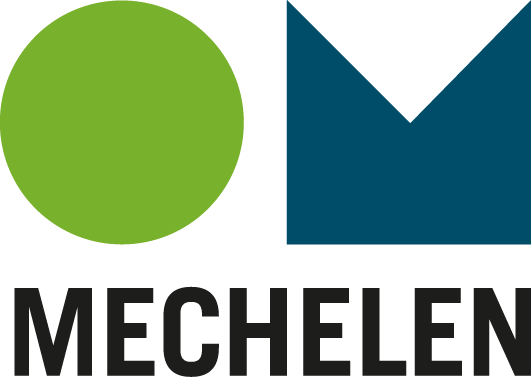 Bas Dhoey | Coördinator Sociale Cohesie
bas.dhoey@mechelen.be
Stad Mechelen | Afdeling Sociaal Beleid